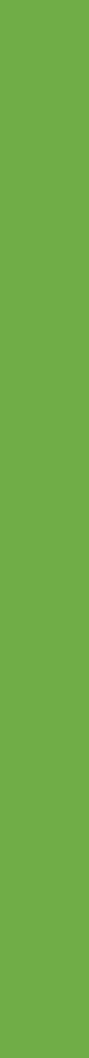 TRASPARENZA – Società partecipate (al 31/12/2022)
(d.lgs. 33/2013 – art. 22, c.1, lett. b)
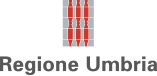 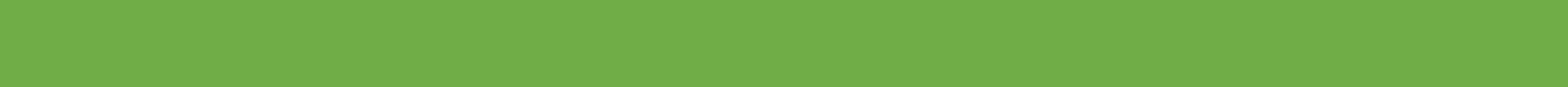